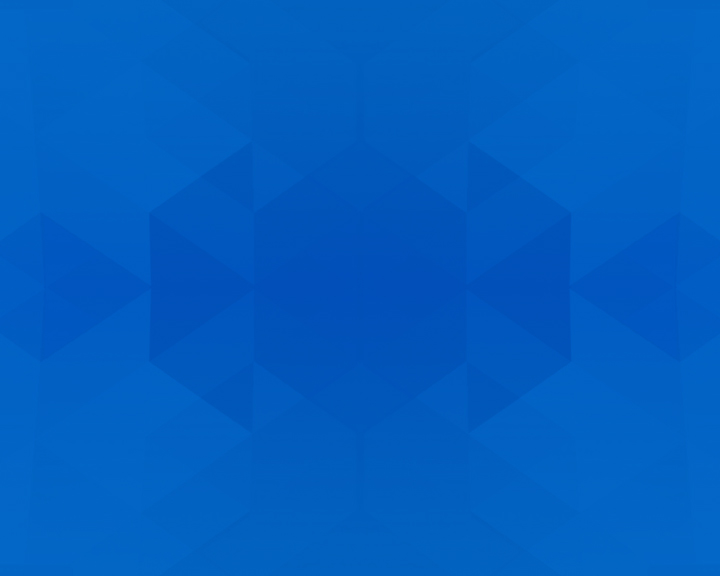 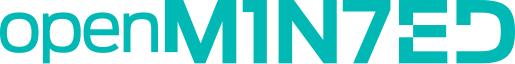 Natalia Manola
Athena Research and Innovation Center
OpenAIRE MANAGING DIRECTOR
TDM as in infrastructure in the EOSC
OpenMinted: USE CASE & lessons learned
VISA TM | NOV 15, 2019 | PARIS
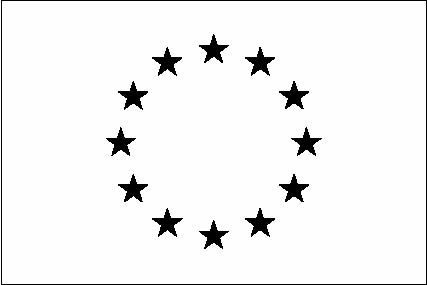 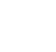 @openminted_eu
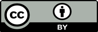 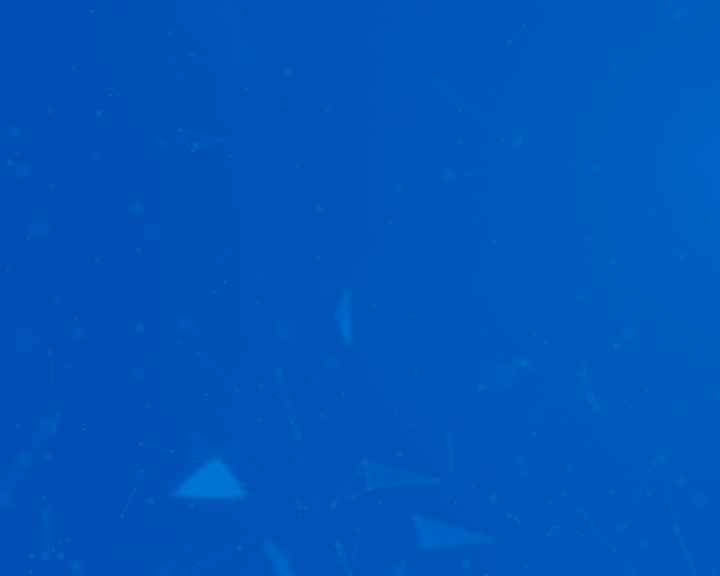 PART I
European open science cloud
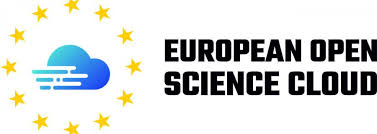 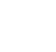 @openminted_eu
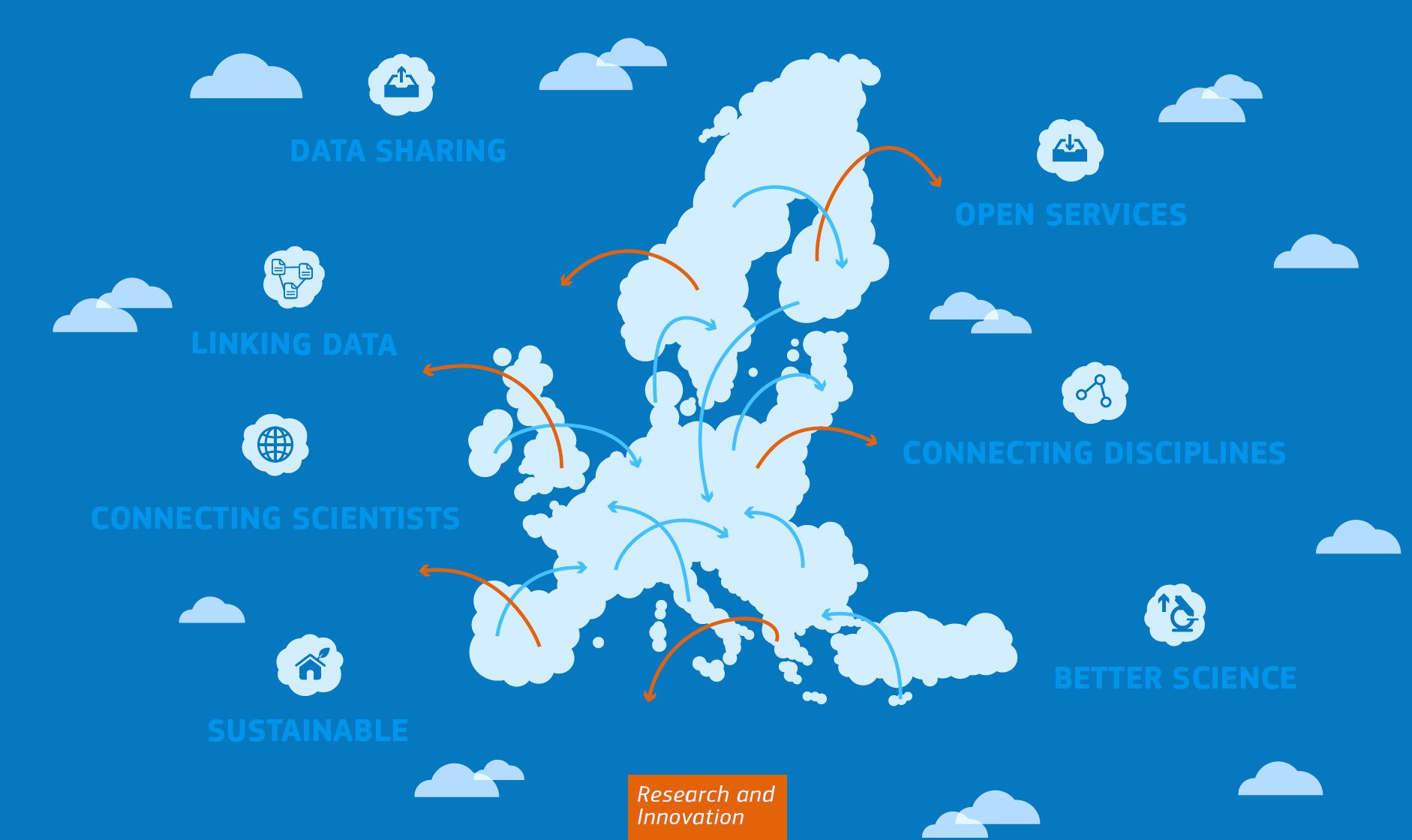 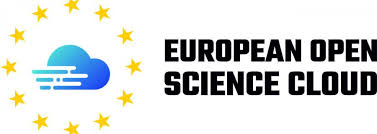 “1.7 million European researchers and 70 million professionals in science and technology a virtual environment with free at the point of use, open and seamless services for storage, management, analysis and re-use of research data, across borders and scientific disciplines”
IFLA WLIC | August 28, 2019
EOSC key characteristics
Trusted and open virtual environment with seamless access to services (with highest TRLs) addressing the whole research
Multi-layered federation which brings together supply and demand in a trusted environment
Open, transparent, rule of law based: no lock-in by individual service providers, data portability, IPR, cloud security…
Adaptively user-oriented and inclusive, across borders and disciplines
Governed by a minimal set of Rules of Participation
Steered by an inclusive governance structure
It’s the glue that binds together data, services, people
It’s about making data smart and actionable

An Open Research Commons
VISA TM | NOV 15,2019 | PARIS
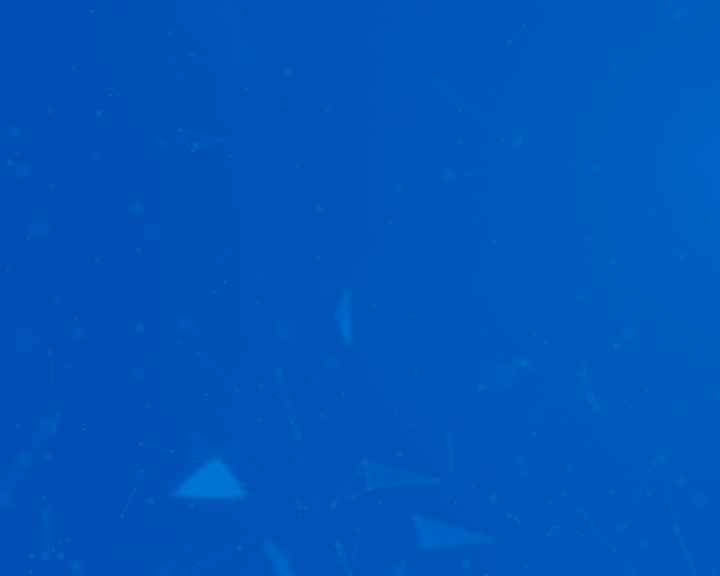 PART ii
Text mining ecosystem
Focussing on scholarly outputs and scientific knowledge
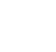 @openminted_eu
Some facts on scientific literature
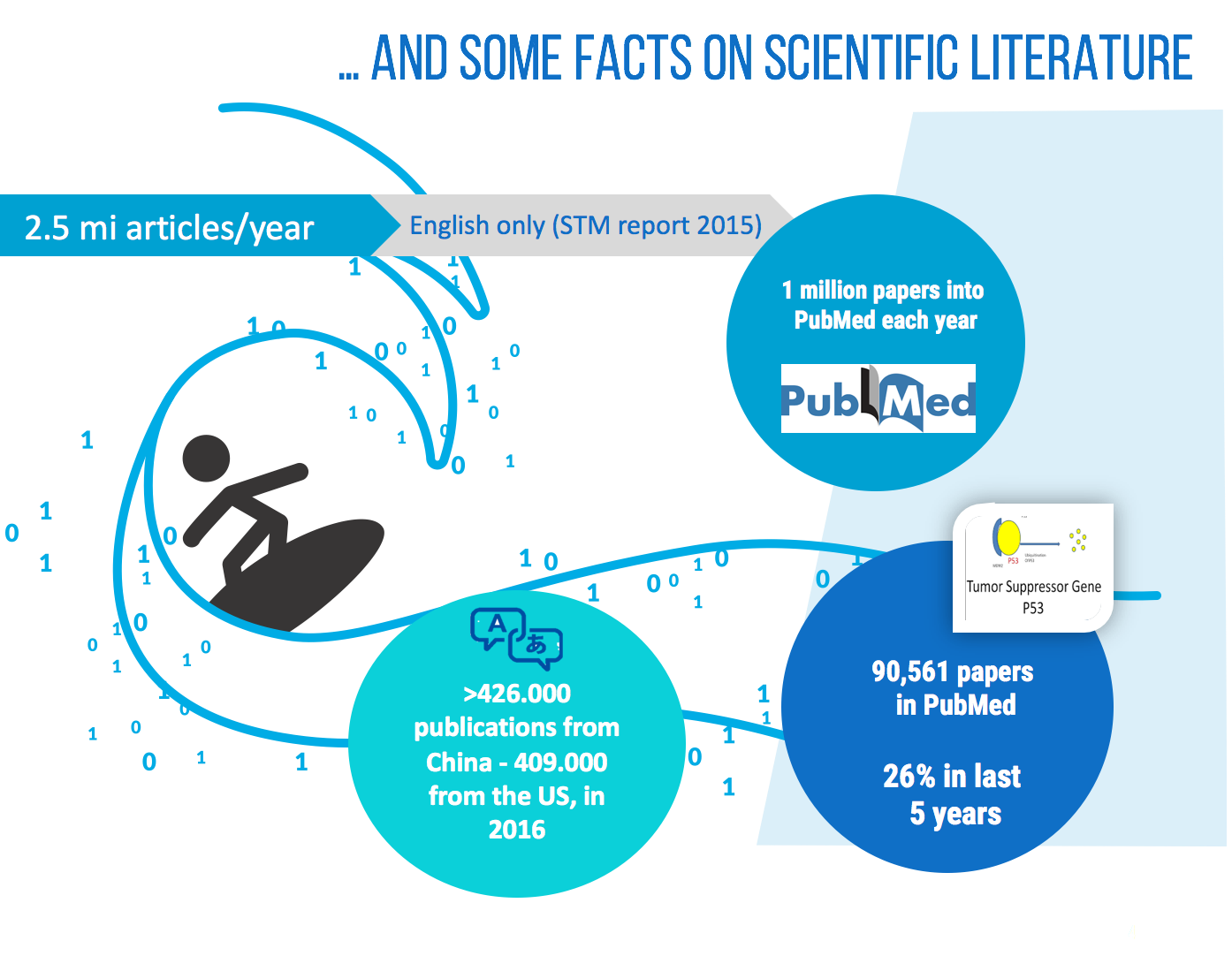 How can we make sense of this data?
VISA TM | NOV 15,2019 | PARIS
6
A GLIMPSE ON THE TDM LANDSCAPE
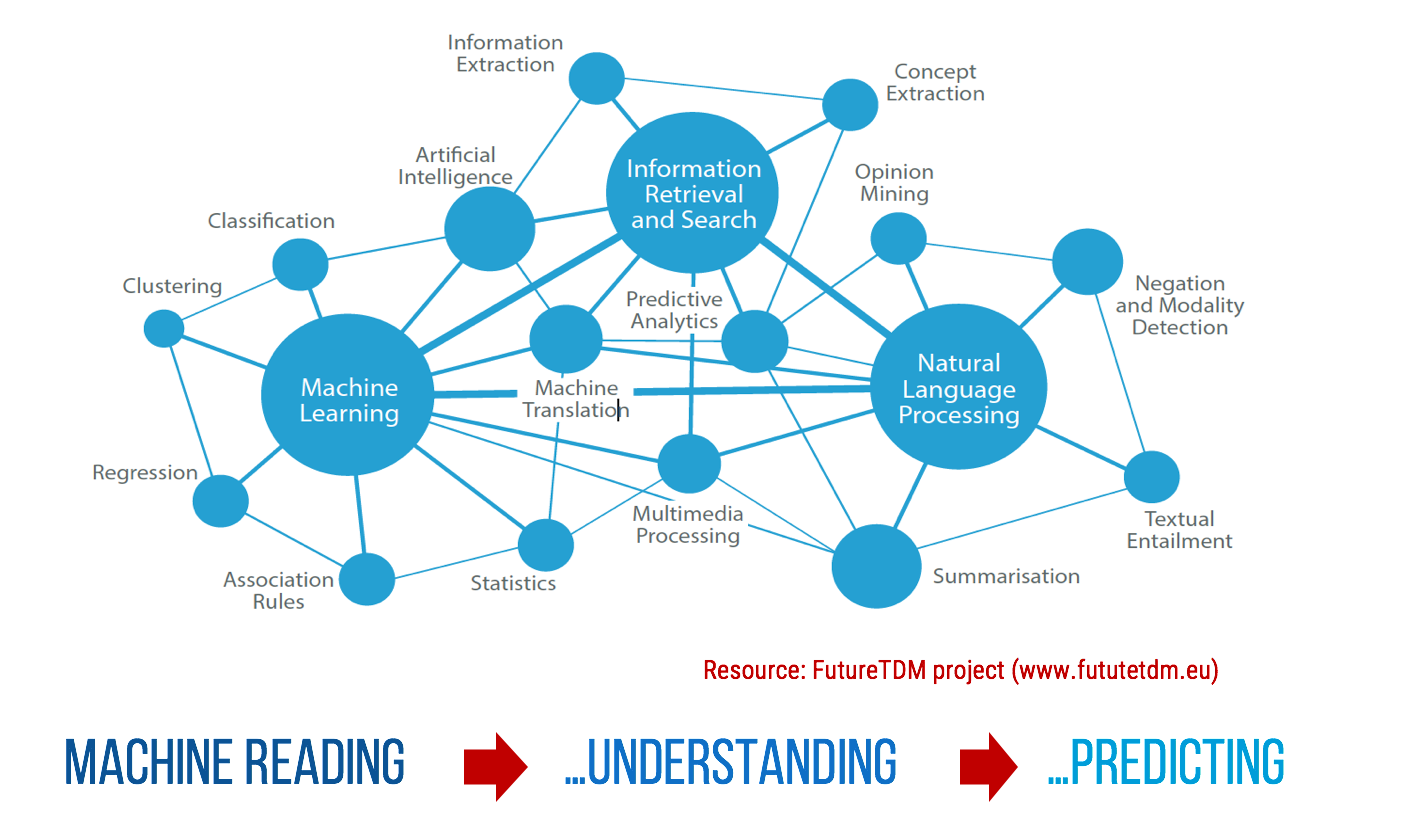 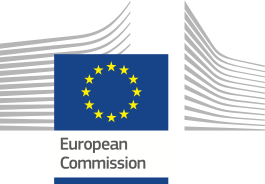 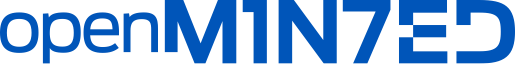 VISA TM | NOV 15,2019 | PARIS
7
A complex and fragmented Landscape
matchmaking – expertise with needs
Text Mining Researchers
How to approach in a systematic way
Content Providers
In an open way
End Users
Computing Infrastructures
In the context of EOSC, HPC, AI
Smart & Actionable research data
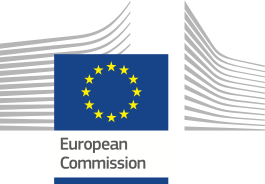 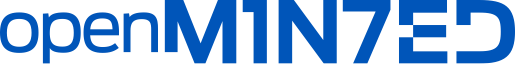 VISA TM | NOV 15,2019 | PARIS
8
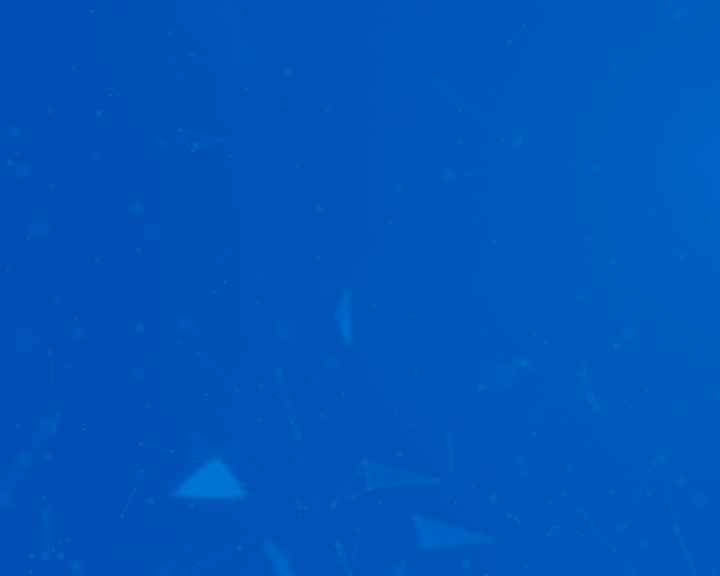 PART III
The components
An infrastructural approach
9
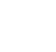 @openminted_eu
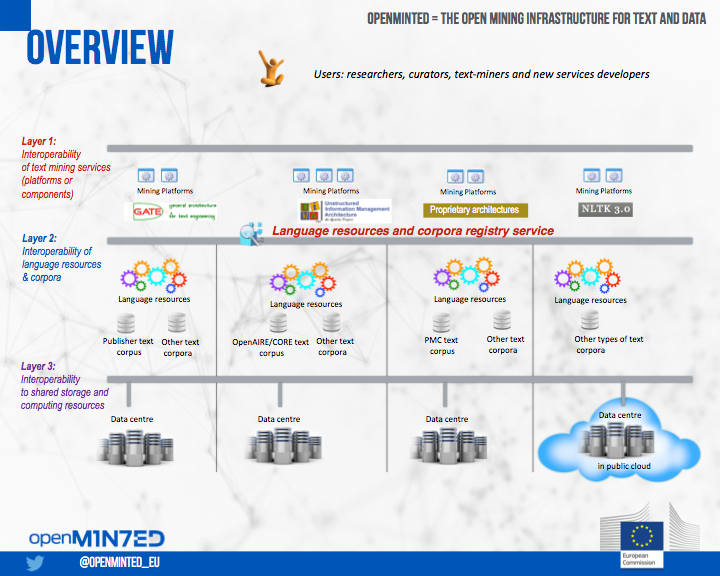 the components of OpenMinted
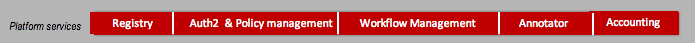 Content
Proces
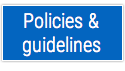 guidelines.openminted.eu
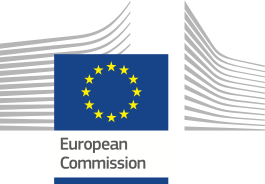 DI4R @ Brussels - Dec 1, 2017
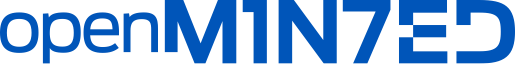 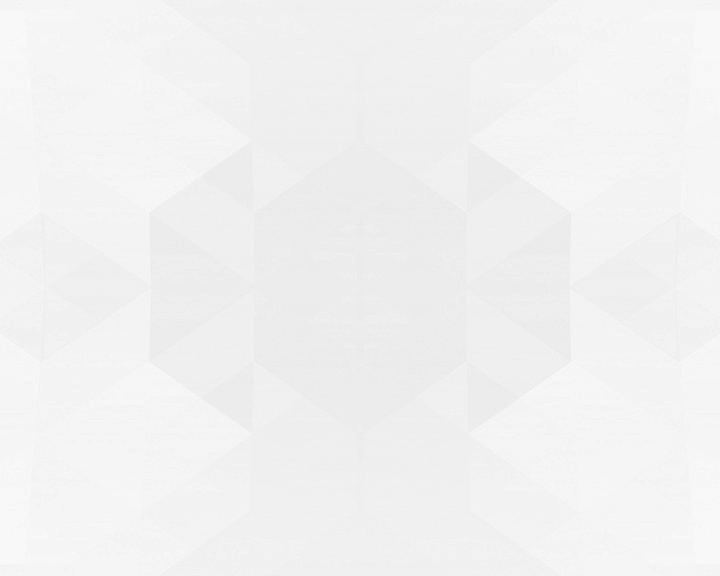 The challenges
Deploying services
Sharing services
common access
Sharing content
AAI
Linking different infrastructures, with different requirements
IPR and licensing
Share in a meaningful way: what does Open Access really mean?
Access mechanisms
No standard formats metadata
No standard APIs for full text access
Deploying mechanisms
Different ways to retrieve and deploy services: web services, docker, maven

Capacities
Cloud capacities
Non uniform computing and storage stacks
A small scale EOSC
IPR and licensing
Service to service interaction
Interoperability
No standard way to document services or workflows
No common way to represent annotated results
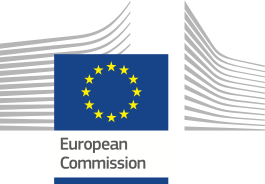 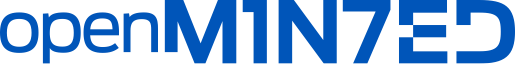 VISA TM | NOV 15,2019 | PARIS
PART iV
The OpenMinted platform
Addressing key challenges – First attempt towards a TM infrastructure
12
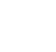 @openminted_eu
OpenMinted
EC H2020 PROJECT
2015-2018
6 mi
VISA TM | NOV 15,2019 | PARIS
13
Services
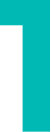 An Actionable Service/tool catalogue
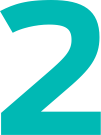 A Shared Content hub - FAIR publications
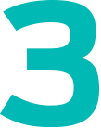 A cloud processing environment
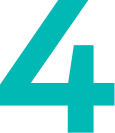 A workflow editor and engine
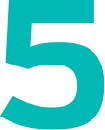 A Publishing mechanism for Sharing ANNOTATED CORPORA
VISA TM | NOV 15,2019 | PARIS
14
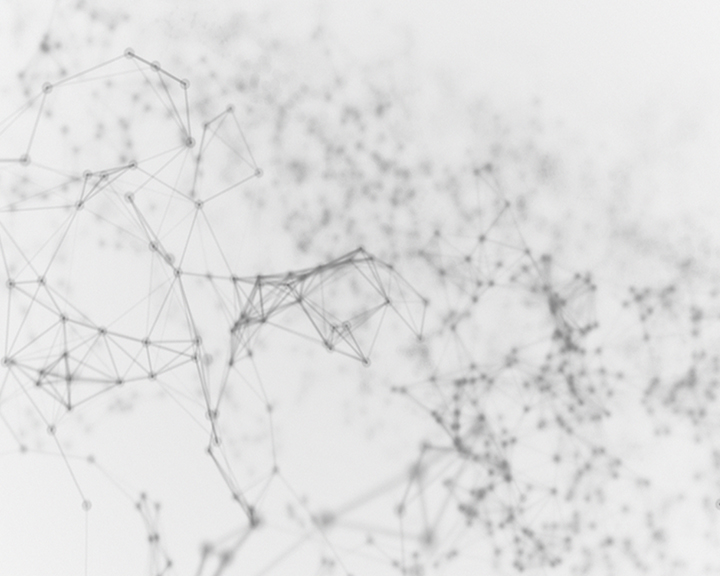 Who openminded is FOR?
Providers
For Content
Publishers and repository managers (research libraries)
For services
Expert language technology
Non NLP expert developers
Consumers
Domain specific researchers & research communities
Application developers / RI data scientists
Infrastructure operators
A bridge between text miners to domain researchers
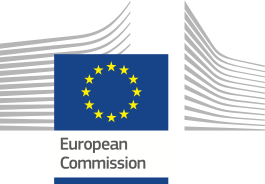 VISA TM | NOV 15,2019 | PARIS
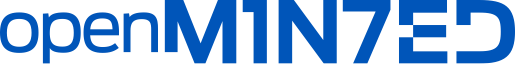 Guidelines
APIs
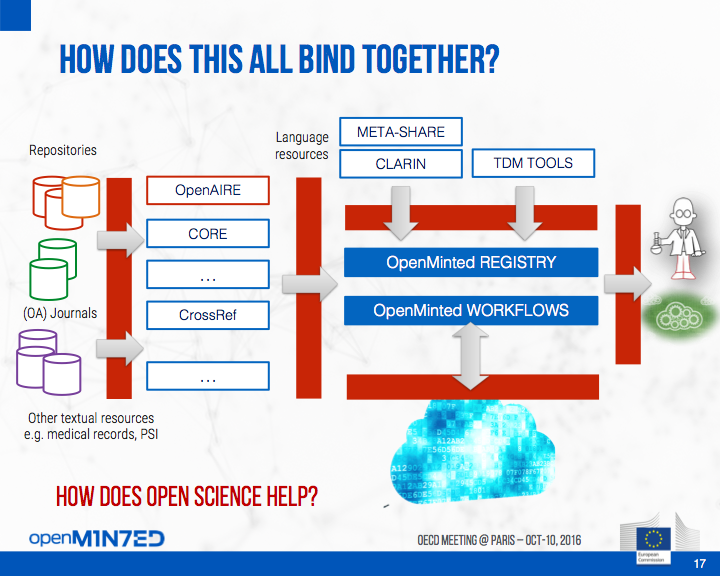 Literature Repositories
Data Repositories
Research networks
WIkiPedia/Media/Research
OpenAIRE
CORE
PMC Europe
OA Journals
Aggregators
Archives
…
…
Proposed solution : Make TDM enabled hubs
Metadata
Full text
Data
AAI
PIDs
OpenAIRE + OpenMinTeD
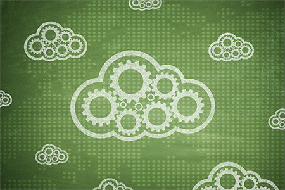 TDM
Open Data
Open Protocols
COMPUTING RESOURCES
REPOSITORIES
STORAGE
16
VISA TM | NOV 15,2019 | PARIS
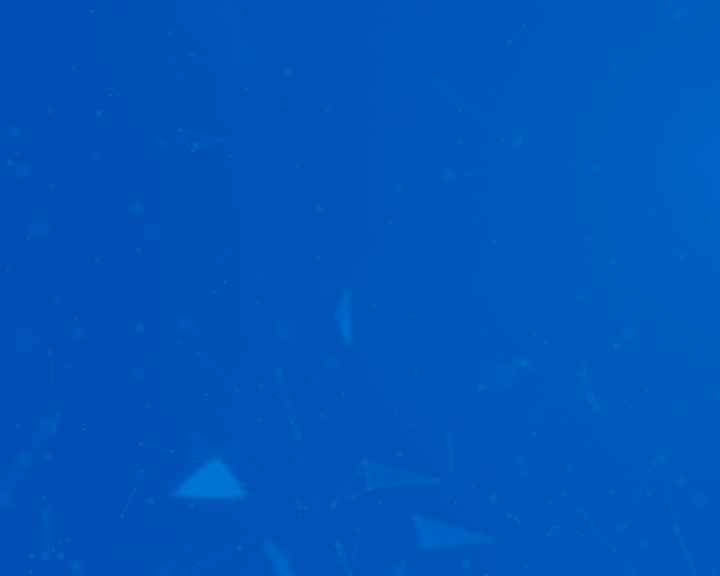 PART v
OpenMinted in action
TRL6/7 services
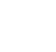 @openminted_eu
SERVICES.OPENMINTED.EU (TRL 6/7)
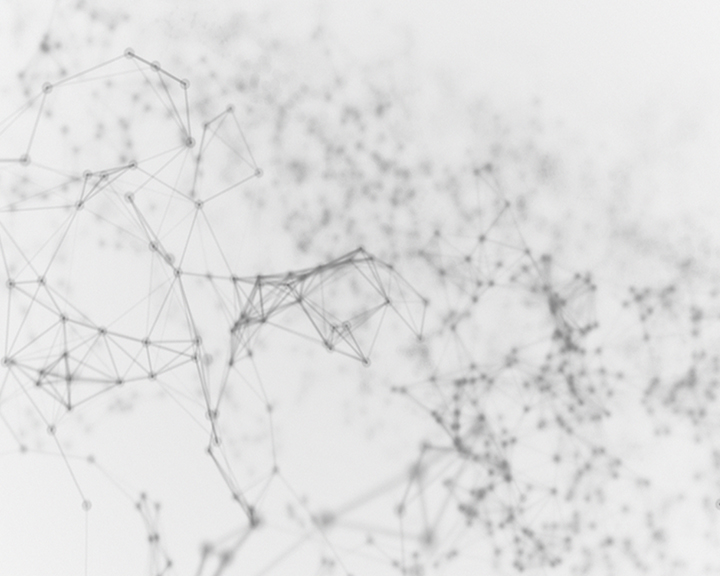 Storing results in zenodo
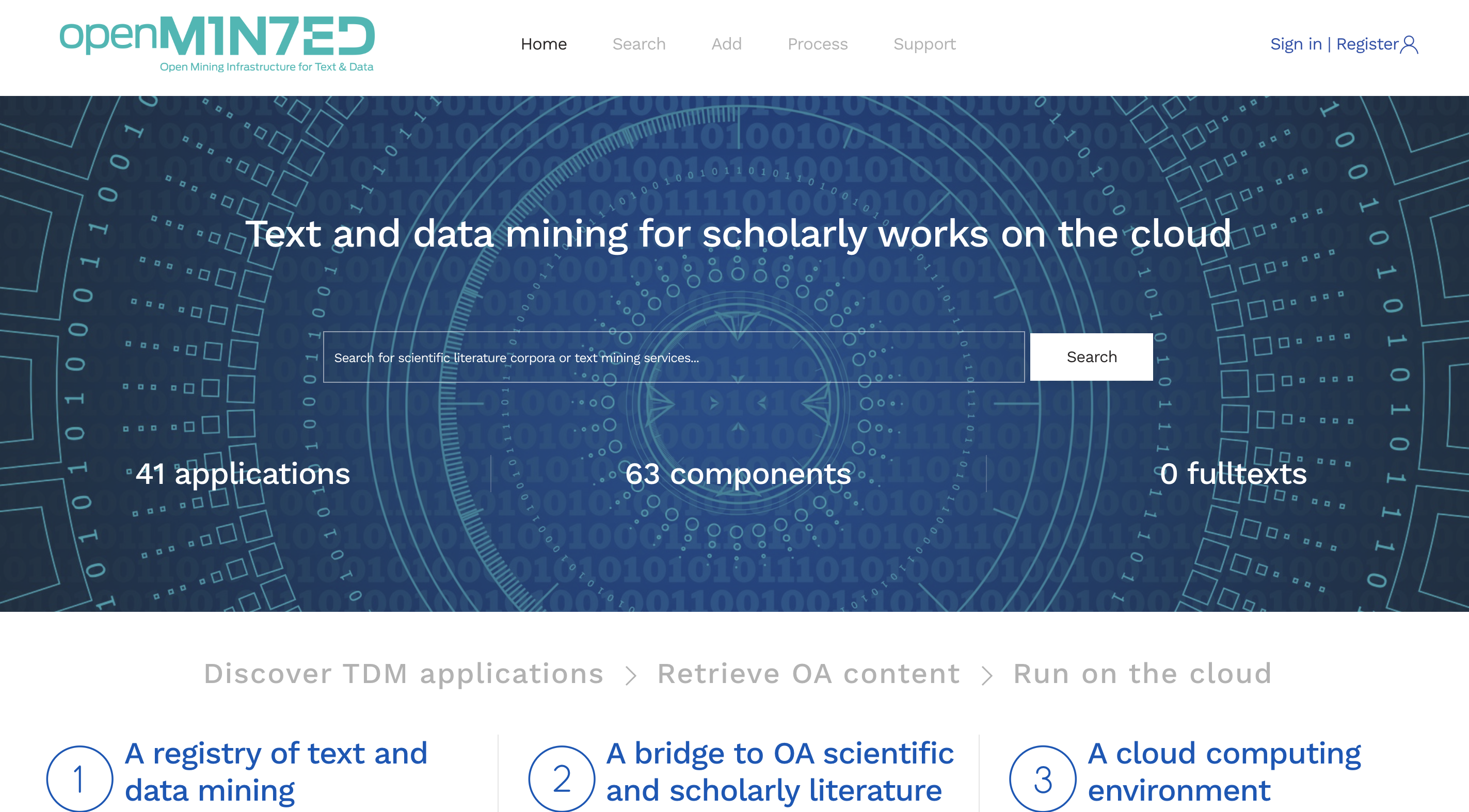 Viewing annotations
REAL TIME Building corpora: 
OpenAIRE 
CORE
Running a service
Uploading OWN corpora
Registering a service
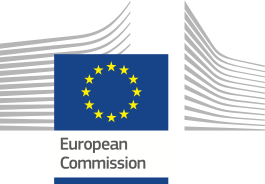 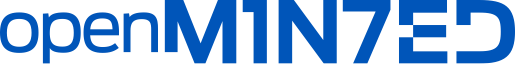 VISA TM | NOV 15,2019 | PARIS
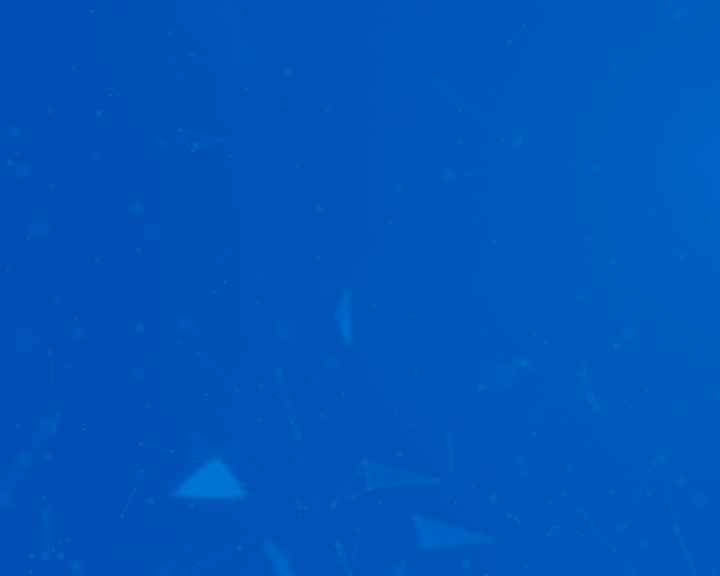 PART vI
Next steps
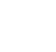 @openminted_eu
What we aim for
A pre-registry for EOSC  allow  sharing of services and content
With openness and transparency in the center
A hub to link to external services
RoP based for data portability, IPR, SLAs, cloud security…
User-oriented providing end-to-end solutions
National/thematic installations for a commons approach
Steered by a community based governance structure
Robustness, performance, closing the open science loop
VISA TM | NOV 15,2019 | PARIS
TOWARDS A COMMONS - EOSC
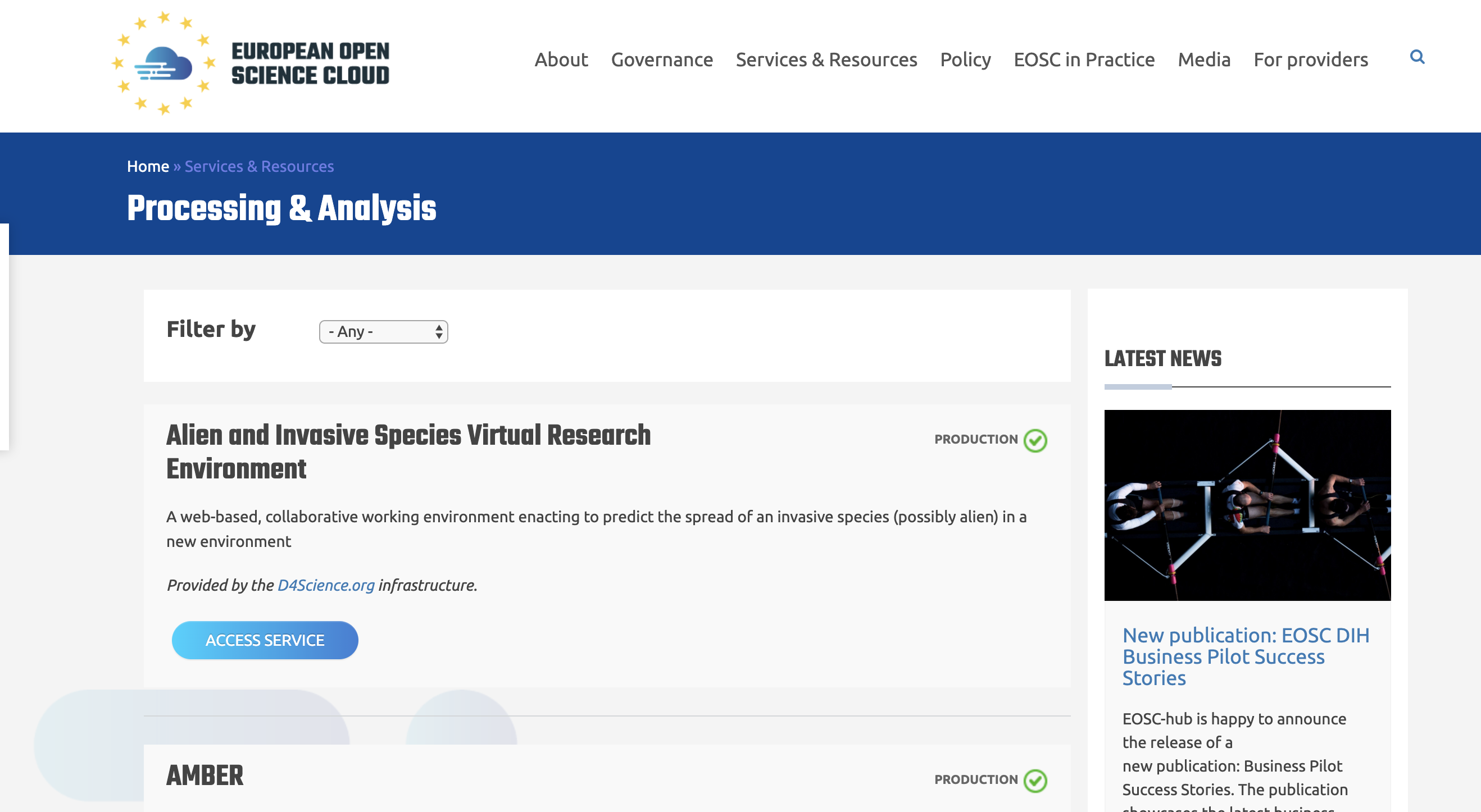 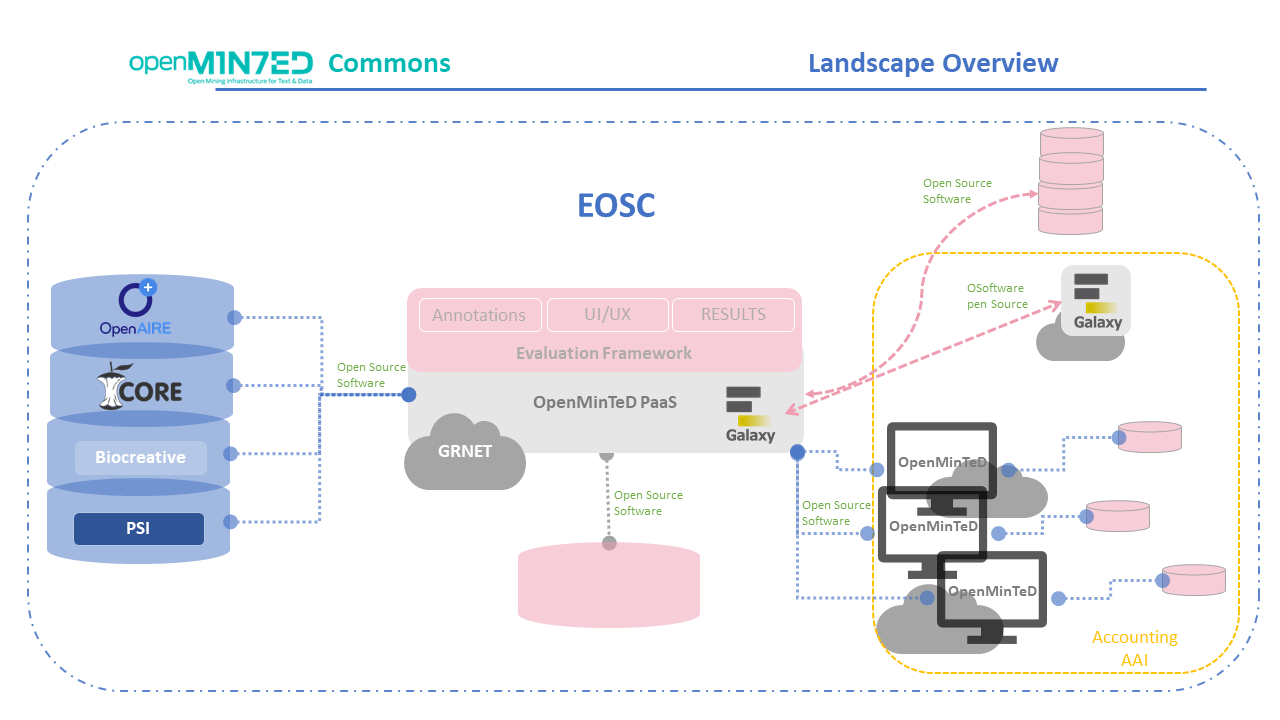 VISA TM | NOV 15,2019 | PARIS
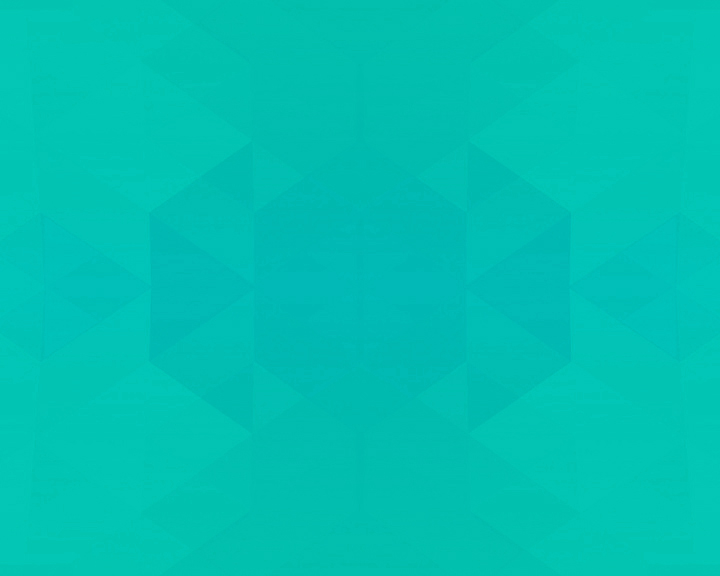 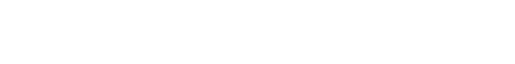 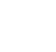 @openminted_eu
THANK YOU!
Questions?
Natalia Manola
natalia@di.uoa.gr